「溝」起彼此之間的橋樑
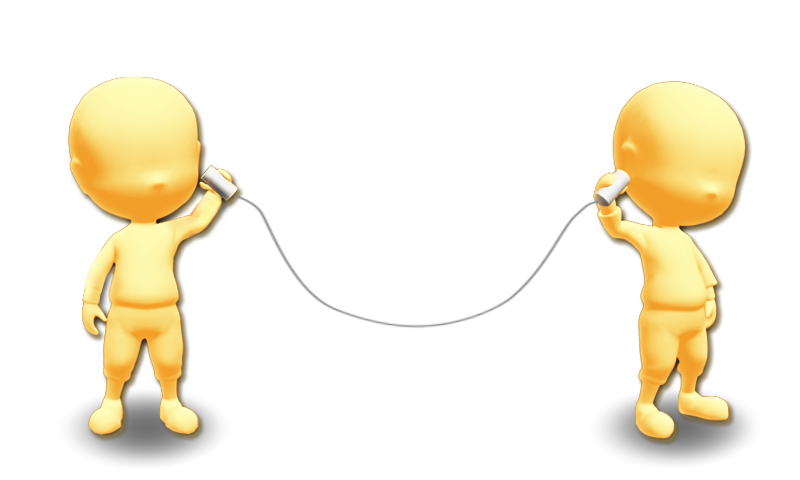 溝通技巧
[Speaker Notes: 「溝」起彼此之間的橋樑，溝通技巧。]
課程目標
瞭解溝通的意義。
瞭解溝通的要素。
知道各種溝通的技巧。
願意改善自己的溝通方式。
能運用各種溝通技巧進行溝通。
[Speaker Notes: 課程目標包含：瞭解溝通的意義、瞭解溝通的要素、知道各種溝通的技巧、願意改善自己的溝通方式、能運用各種溝通技巧進行溝通。]
為什麼要溝通？
傳達自己的想法與立場
獲取、交換不同資訊/意見
滿足情感需求
提升工作效率/成效  
試圖影響他人
……
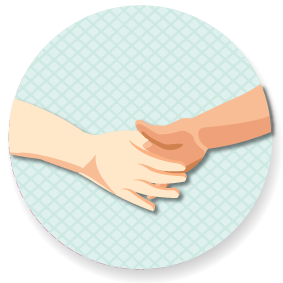 [Speaker Notes: 為什麼大家需要溝通呢？溝通的目的在於可以傳達自己的想法與立場，獲取或交換不同資訊與意見、滿足情感需求、提升工作效率及成效，以及試圖影響他人等。]
溝通的方式
人際溝通的過程，會藉由語言和非語言兩種方式進行，其中語言約占20%，非語言約占80%。
語言式
溝通
包含口頭語言、文字語言
[猜猜看] 以人數來計，世界上最多人使用的前五大語言分別為何？
非語言式溝通
包含肢體、表情、文字、符號、畫畫 、 距離空間及音調等等 。
[Speaker Notes: 人際溝通的過程會藉由語言和非語言兩種方式進行，其中語言約占兩成，非語言約占八成。語言式溝通是指我們一般對談的話語。每個國家都有自己獨特語言，例如：美國說美語、中南美洲說西班牙語、台灣則有國語、台語、客語等等。大家猜猜看：以人數來計，世界上最多人使用的前五大語言有哪些？

目前世界前五大語言分別為中文、西班牙文、英文、阿拉伯語、印度語。非語言式溝通則包含肢體、表情、文字、符號、畫畫、距離空間及音調等等。]
溝通的方式
猜猜哪個是語言式溝通？哪個又是非語言？
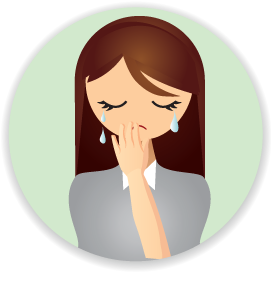 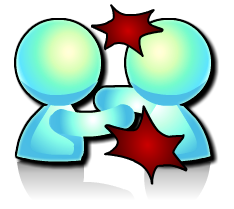 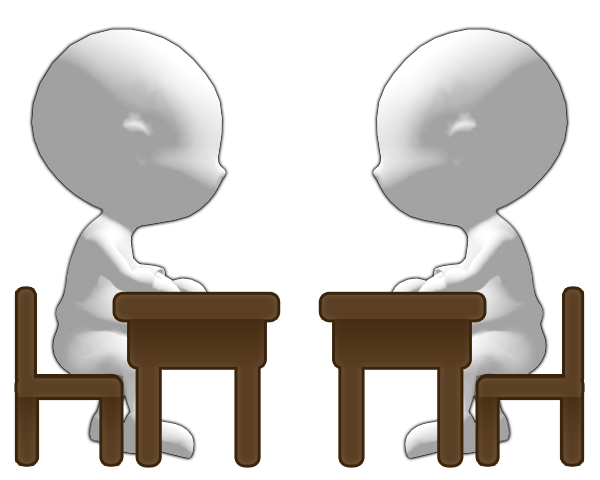 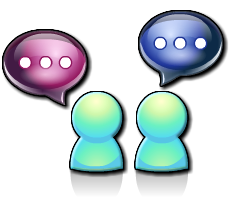 [Speaker Notes: 請大家猜猜看，在這些圖案中，哪些是語言式溝通？哪些是非語言式溝通？

答案是兩個人在對談的圖案，同時包含有語言和非語言，而其他圖案則皆屬非語言溝通。]
語言技巧
溝通的技巧
語調起伏聲量大小
非語言技巧
臉部表情肢體動作
表達技巧
我訊息
傾聽反應技巧
傾聽反應
其他
[Speaker Notes: 溝通是由許多小技巧所組成，其中包含：語言技巧、非語言技巧、表達技巧、傾聽反應技巧及其他技巧，接下來將為大家一一說明。]
溝通的技巧-語言技巧、非語言技巧
語言技巧
語調的起伏、聲量的大小
非語言技巧
臉部表情(ex.眼神、笑容等)
肢體動作(ex.手勢、姿勢等)
例子 : 嗨！你好！
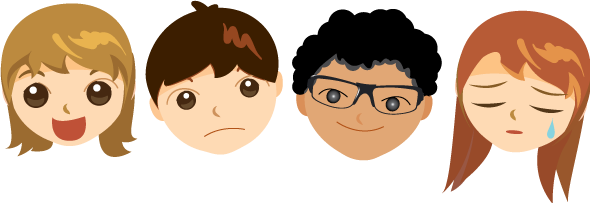 [Speaker Notes: 語言技巧，是指透過語調起伏、聲量大小之變化，讓相同的話語，展現出不同的意義，給人不同的感受，而非語言技巧則是透過臉部表情和肢體動作，傳達出更多的訊息，讓自己的想法與感覺可以更加貼切地被表達出來，使對方瞭解。]
溝通的技巧-表達技巧
表達技巧──我訊息
目的在描述事件發生過程、自己的感受與期待。
可使用的句型：「我/何時/因為…所以…」
三個步驟：
把困擾自己的行為描述出來
說出自己對這件行為可能導致的結果，有什麼感受 。
把後果或是對自己所造成的影響說出來
[Speaker Notes: 我訊息是利用簡單的「我／何時／因為」等這類型的句子，讓說者可以清楚明確描述出事件發生的過程、自己的感受及期待，讓聽者可以清晰的接收到訊息，不會做過多的揣測，或因不清楚說者意思而產生挫折感。

我訊息的表達分為三個步驟：第一、把困擾自己的行為具體描述出來。第二、說出自己對這件行為可能導致的結果有什麼感受。第三、說出後果對自己所造成的影響，並提出可能的解決辦法。]
溝通的技巧-我訊息例子1
例子1. 每天室友的鬧鐘響了卻又不按掉，吵得我無法睡覺。
因為這樣會讓我早上精神無法集中，我們是不是該討論一下？
把我從夢中叫醒，讓我感覺很不舒服…
每天早上六點半，我都會聽到一個鬧鐘鈴鈴作響….
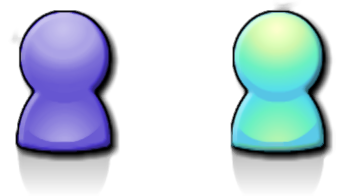 [Speaker Notes: 舉個例子和大家說明，比如，你的室友每天鬧鐘響的時候，都不按掉，吵得你無法睡覺。這時候，你就可以利用我訊息，好好地跟室友溝通。按照剛剛所說的三步驟進行。第一、把困擾自己的行為具體描述出來，可以這樣和室友說：「每天早上六點半，我都會聽到鬧鐘響。」第二、說出自己對這件行為可能導致的結果，有什麼感受，你可以這樣說：「因為鬧鐘在響，把我從夢中叫醒，讓我感覺很不舒服。」第三、說出後果對自己所造成的影響，並提出可能的解決辦法，像是「沒有辦法好好入睡，讓我早上上課時無法集中精神，我們是不是該討論一下？」]
溝通的技巧-傾聽技巧
傾聽技巧
「有時你必須保持沉默，以便令人聽到你的話語。」 ——史丹尼斯羅J.列克
技巧包括注視對方、注重肢體語言等。
SOLER原則
Squarely(面對面)：採五點鐘方向或約45角度，進行溝通。
Open(開放)：肩膀放鬆、雙手自然垂擺或輕微交叉。
Lean(前傾)：身體上半部適當向對方前傾
Eye Contact(眼神接觸)：眼神適當注視對方
Relax(放鬆)：保持身體於一種輕鬆自然狀態
[Speaker Notes: 傾聽技巧意指有時你必須保持沉默，以便讓人聽到你的話語。真正會說話的人，是會聽話的人，在溝通過程裡，「聽」比「說」更重要。

傾聽技巧包括注視對方、注重肢體語言等，以下有幾個原則供大家參考：第ㄧ、面對面，採五點鐘方向或約45角度，進行溝通。第二、開放，肩膀放鬆、雙手自然垂擺或輕微交叉。第三、前傾，身體上半部適當向對方前傾。第四、眼神接觸，眼神適當注視對方。第五、放鬆，保持身體於一種輕鬆自然狀態。]
溝通的技巧-反應技巧
反應技巧
適時提出問題，讓對方覺得自己有被尊重，感受到你的關心。
可使用的技巧：重複他人的語言、適時給予正向的回應。
[Speaker Notes: 反應技巧是指適時提出問題，讓對方覺得自己有被尊重，並且感受到你的關心。可使用的技巧，包含重複他人的語言、適時給予一些正向的回應等。]
溝通的技巧-積極的傾聽VS消極的傾聽
積極的傾聽
傾聽過程給予對方回應
ex. A.我覺得不公平  B.對啊~我也覺得不公平
[使用時機] 引導雙方進入更深一層的溝通 
消極的傾聽
傾聽過程中，不做任何回應，讓說者盡情發洩。
[使用時機] 對方很氣憤或情緒化
[Speaker Notes: 積極的傾聽與消極的傾聽差別在於，積極傾聽在傾聽過程中，會給予對方回應，例如對象說：「我覺得不公平」，你也可以回應：「對啊！我也覺得不公平」，如此可以引導雙方進行更深入的溝通，而消極的傾聽是在傾聽過程中，不做任何回應，讓說者可以盡情的發洩，使用的時機，可以用在對方非常氣憤或者是情緒激動的時候。]
溝通的技巧-其他1
展現同理心：將心比心、設身處地。
ex.把碗打破了，妳一定很緊張很害怕。不要慌，先看看自己有沒有受傷！
培養幽默感：可以化解ㄧ些不必要的尷尬
ex.說笑話、開自己玩笑等。
讚美對方：讓對方不覺得是在批評或指責
ex.能想到這個方法真強！我都沒有想到耶~
[Speaker Notes: 其他的溝通技巧，如：展現同理心，將心比心、設身處地站在對方的立場著想，如此對方也能感受到你的誠意。例如：其他的溝通技巧，如：展現同理心，將心比心、設身處地站在對方的立場著想，如此對方也能感受到你的誠意，例如有人把碗打破時，你可以說：「把碗打破了，妳一定很緊張、很害怕。不要慌，先看看自己有沒有受傷！」。其次，培養幽默感，可以化解ㄧ些不必要的尷尬，像是說一些笑話，或者是開自己玩笑等。再者，讚美對方，讓對方不會覺得你是在批評或指責他，例如「能想到這個方法真強！我都沒有想到耶！」這也是一種好的溝通技巧。]
溝通的技巧-其他2
記住對方姓名：迅速拉近彼此間的距離
ex. A:我的名字叫文豪！
B:喔?大文豪的文豪? 那文豪你的想法是甚麼？
注意小細節：創造更多話題的機會
ex.裝扮改變、天氣、語調等。
[Speaker Notes: 此外，記住對方姓名，可以迅速拉進彼此間的距離，而注意小細節，則可創造更多交談的話題。]
溝通的技巧(統整)
語言技巧
非語言技巧
我訊息
SOLER原則
傾聽技巧(積極/消極)
反應技巧
展現同理心
培養幽默感
讚美對方
記住對方姓名
注意小細節
[Speaker Notes: 統整上述所介紹的溝通技巧，包含：語言技巧、非語言技巧、我訊息、SOLER原則、傾聽技巧、反應技巧、展現同理心、培養幽默感、讚美對方、記住對方姓名，以及注意小細節等，共11項。]
熱線你我他，溝通不斷線
好的溝通
有效傳達訊息
雙向互動獲取相同的資訊
提升自我信心
增進人際關係
[Speaker Notes: 然而，好的溝通可以達到有效傳達訊息、雙向互動獲取相同的資訊、提升自我信心、及增進人際關係等效益。]
避免誤會發生
使用一致的語言及非語言傳達訊息
具體說明狀況
提出問題
重述
如果溝通不良，會發生甚麼事情？又該要怎麼辦呢？
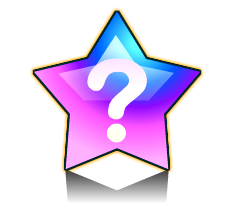 [Speaker Notes: 但是，當訊息的傳送與接收不在同一條線上，將無法產生共鳴，則會導致誤會的發生，不僅無法有效傳達訊息，甚至會影響我們的人際關係，所以在溝通時，為避免誤會的產生，可參考下列幾點注意事項：ㄧ、使用一致的語言及非語言傳達訊息；二、具體說明狀況；三、提出問題；四、重述。]
避免誤會發生-一致的語言
使用一致的語言及非語言傳達訊息
聲調、表情、姿勢等和語言同等重要，因此在說話時，宜注重兩者的一致性。
[例]我好開心(ex.笑容、語調高昂、手舞足蹈) 
[例]我好難過(ex.哭泣、語氣低沉、無精打采)
[Speaker Notes: 其中，第ㄧ項，使用一致的語言及非語言傳達訊息，意指聲調、表情、姿勢等非語言訊息，和語言訊息一樣重要，因此在說話時，應該注意兩者間的一致性。]
避免誤會發生-具體說明狀況
具體說明狀況
說話要具體，含糊不清的內容會讓聽者費神猜測說者心思，如此容易造成誤解。
可善用「我訊息」
[例]周四下午見！
如果你要和朋友約周四下午見，該怎麼說？
[例]小美:放學後有空嗎？
     小南:要做甚麼? 小美:沒什麼
小美很想要小南陪伴她，但她要如何描述，才能讓小南清楚她的需求？
[Speaker Notes: 第二項，具體說明狀況：說話要具體，含糊不清的內容，會讓聽者費神猜測說者的心思，因此很容易造成誤解。此外，也可以善用「我訊息」。]
避免誤會發生-提出問題
提出問題
針對不清楚的地方，不論是聽者或說者都可以提出問題，降低誤會及衝突的發生。
[例]我不清楚耶~你能不能再重複一次？
[Speaker Notes: 第三項，提出問題：針對不清楚的地方，不論是聽者或說者都可以提出問題，降低誤會及衝突的發生。]
避免誤會發生-重述
重述
將對話內容重述一次，確定聽者瞭解自己的意思。另外也可請聽者重複一次。
[例]我想知道你有沒有聽懂我說的話，可不可以請你重複一次？
[Speaker Notes: 第四項，重述：將對話內容重新述說一次，確定聽者瞭解自己的意思。另外，也可以請聽者針對自己所聽到、所理解到的訊息，重複一次，以確認訊息的正確性。]
「戲中有話，話中有戲」規則
共三個情境(各組派一人抽取一個情境)
討論內容(5min)
誤會發生的可能原因
應具體表達的觀點
可使用的溝通技巧
戲劇呈現方式…
完成學習單
呈現小戲劇(1~2min)
每個人皆要上台，且至少要說到一句台詞。
各組要有：
(1)一名同學帶領討論
(2)一名做紀錄
[Speaker Notes: 接下來，進行小組討論與分享，首先，將所有人分成六組，每一組會抽到一個情境，請各組針對情境分析下列幾個面向：第一、誤會發生的可能原因，第二、應具體表達的觀點，第三、可使用的溝通技巧。最後，請用戲劇方式，呈現討論結果。在開始討論之前，每組必須先選出兩個重要的角色，一個是帶領大家討論的人，另外一個是負責記錄的人，選完以後，請每一組的紀錄者來拿取學習單，則可開始討論。提醒大家，關於每組戲劇呈現的時間為1~2分鐘。每個組員都要上台表演，且至少都要說到一句話。]
戲中有話，話中有戲-情境一
星期五又即將來到，為一同共度這美好的周末，大仁跟又青約好周五晚上七點要一起去看電影。不過在看電影之前，他們決定要一同共進晚餐，因此相約在電影院斜對面的速食店。當天晚上，大仁在肯○基等了很久，點的炸雞薯條都吃完了卻仍不見又青的出現。於是他想，又青一定是工作太忙忘記了今天的約會，或是路上塞車來不及趕到。在此同時，苦苦等在麥○勞前的又青開始胡思亂想，心裡覺得非常失望，大仁不來就算了，竟然連一通電話都沒打…
戲中有話，話中有戲-情境二
一年X班為慶祝全班在大隊接力同心協力，拔得頭籌，特地訂了pizza同歡。大雄看著忙進忙出的班長胖虎，未能歇息品嘗美食，特地用衛生紙包了幾片pizza放在胖虎凌亂的桌上。過了幾分鐘，只見胖虎氣沖沖地跑過來，跟大雄理論：「為什麼你要在我桌上放pizza，難道你不知道螞蟻會爬上去嗎？」起初大雄只是好意，但未料胖虎竟然會這樣質疑他，於是兩人就吵起來了！
戲中有話，話中有戲-情境三
老皮是一個在7-11打工的工讀生。一日，店長吩咐他到倉庫裡搬出兩箱飲料，但因為當時的他正忙著弄關東煮，所以他請另外一名工讀生阿寶幫忙。過了兩個小時，只見店長氣沖沖地跑到老皮面前指責他，未履行搬飲料出來的任務。直到那時候，老皮才發現原來阿寶非但沒有幫他，而且他也早已下班。面對生氣的店長，老皮不斷解釋是阿寶沒有去搬飲料，但萬萬沒想到，此舉更是讓店長氣憤，最後老皮不僅丟了他的工作，更和好朋友阿寶絕交了！
「溝」手搶「通」
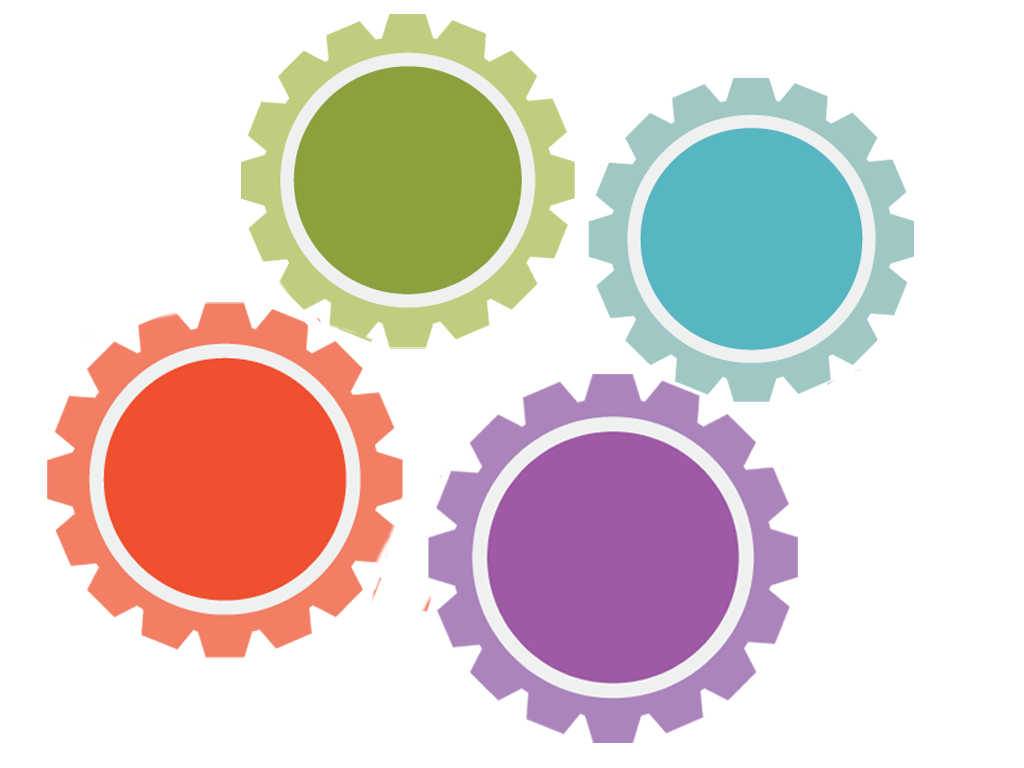 溝通的意義
溝通的方式
避免誤會發生
溝通的技巧
[Speaker Notes: 經過這一堂課的介紹，相信大家都能夠掌握到溝通的技巧，也了解溝通的意義及方式，並懂得分辨好壞的溝通。
最後提醒大家，在溝通時，要注意使用一致的語言，並具體說明狀況，適時提出問題與重述，避免造成雙方對於訊息的誤會。]
結語
「一個人必須知道該說什麼，一個人必須知道什麼時候說，一個人必須知道對誰說，一個人必須知道怎麼說。」—─現代管理之父德魯克
擁有良好的溝通即可創造良好的人際關係，邁向成功康莊大道。
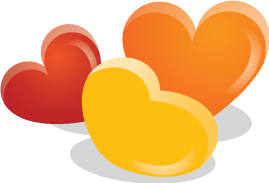 [Speaker Notes: 最後和大家分享一句現代管理學之父德魯克說的話：「一個人必須知道該說什麼，一個人必須知道什麼時候說，一個人必須知道對誰說，一個人必須知道怎麼說。」

希望大家在擁有良好的溝通後，能創造良好的人際關係，以邁向成功康莊大道。]